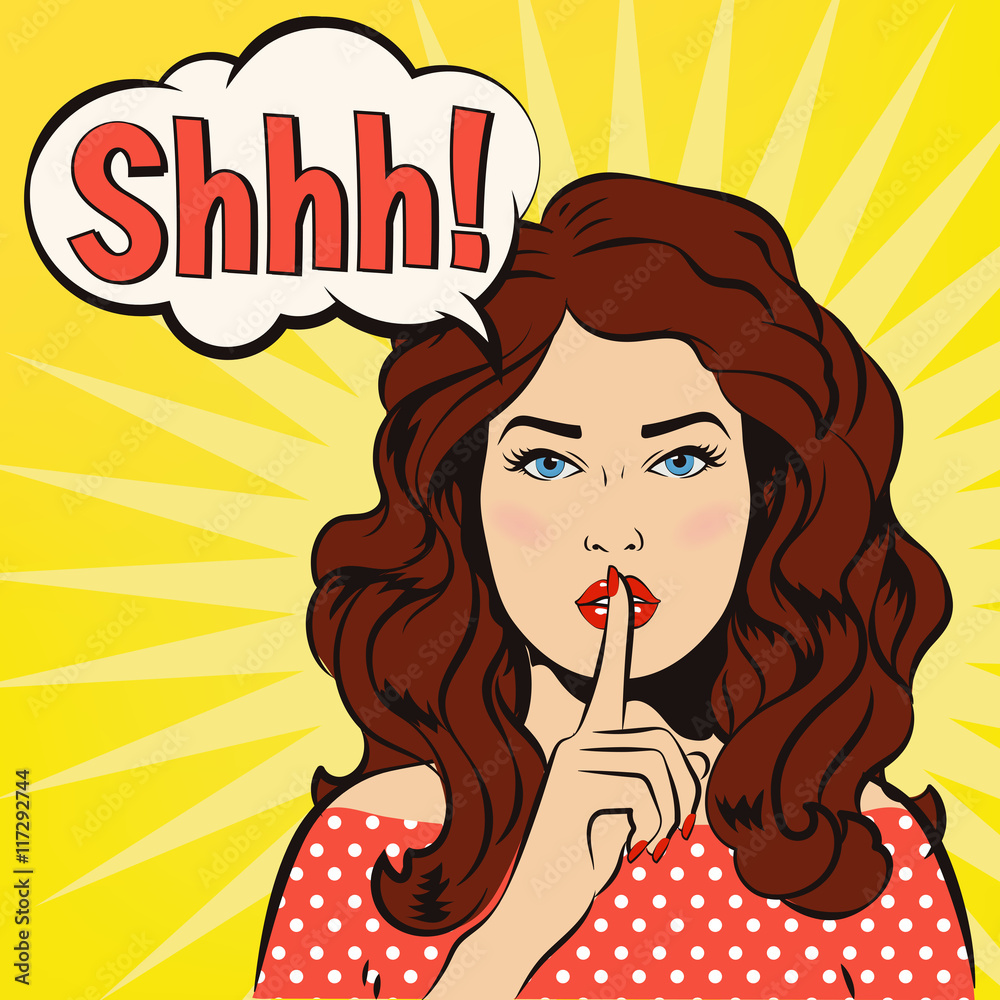 Silent Discussion
AP Lit
Set-up
Grab one copy of Clint Smith’s “the drone” and one PAIR of skill cards. 
Each card you get represents one Enduring Understanding of AP Lit, represented in question form (on the bottom)
Get out a sheet of lined notebook paper.
Reflect
Put your name on the top of your lined paper. 
Read “the drone,” annotating on your sheet as you read. 
Consider the poem and its meaning. Then, read over both your questions on the cards. 
Select ONE card to respond to, bringing the other card up to me. 
For five minutes, write down a brief response to your selected question on your lined paper. Make references to specific points in the text, whenever possible. Focus on making observations AND interpretations.
Rotate
Grab your poem and your writing utensil. LEAVE YOUR CARD AT YOUR DESK. 
Move to a different table (still silently) and select another card at random. 
You have 3-4 minutes to read the question on the card, apply it to the poem, and respond to that person’s response. 
Your responses should ADD, ELABORATE, or even MAKE A DIFFERENT POINT. Do not simply agree with them!
We will rotate 4-5 times.
Return
Return to your original card. Silently, read over the responses. 
Consider the following questions: 
How did this activity make you consider certain skills, maybe ones that you may not have considered in a blind analysis of the poem? 
How did the silent discussion offer different viewpoints, interpretations, or observations? 
If I made you write a skill-based analysis of this poem, what 3-4 skills would you choose to analyze?